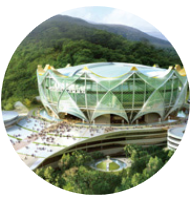 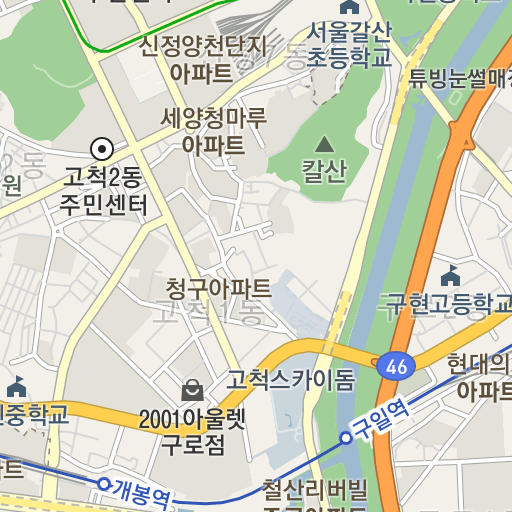 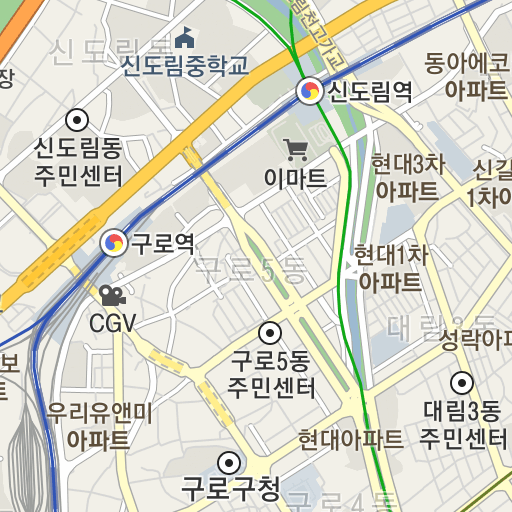 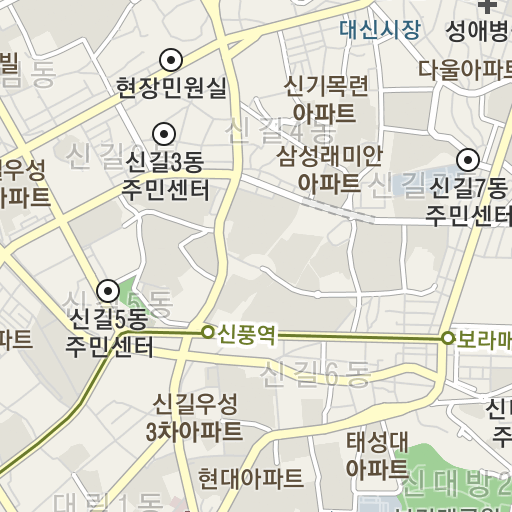 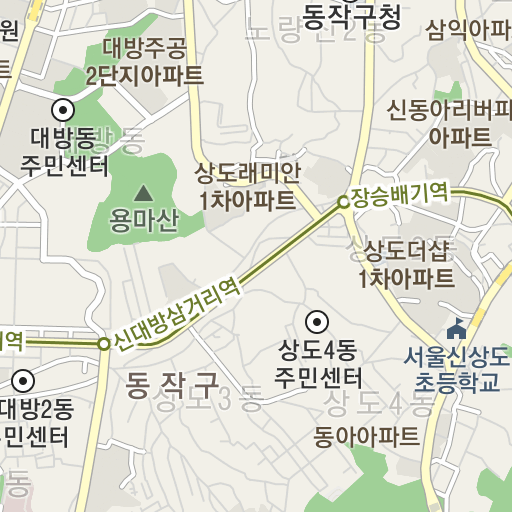 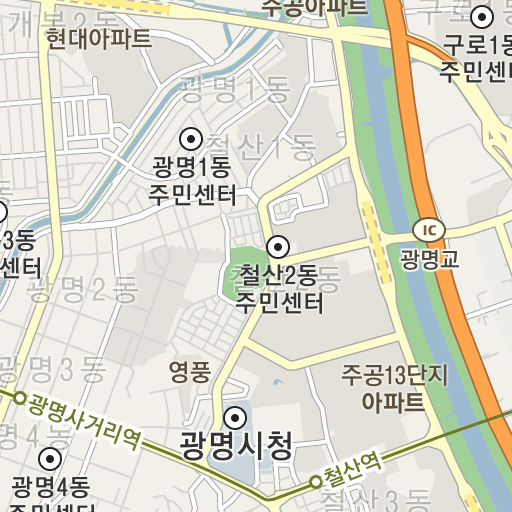 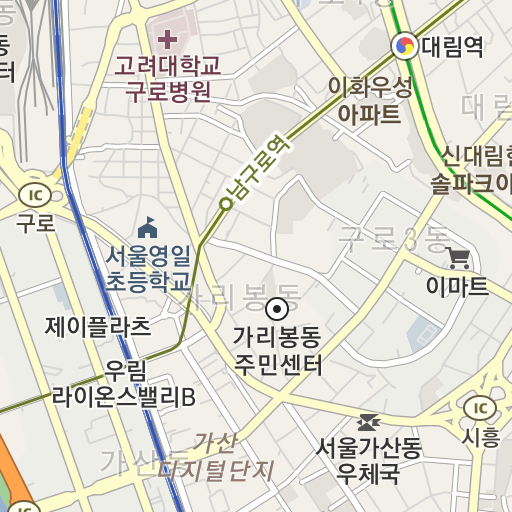 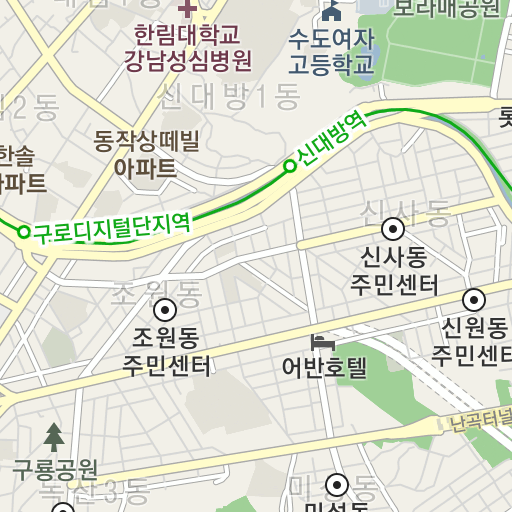 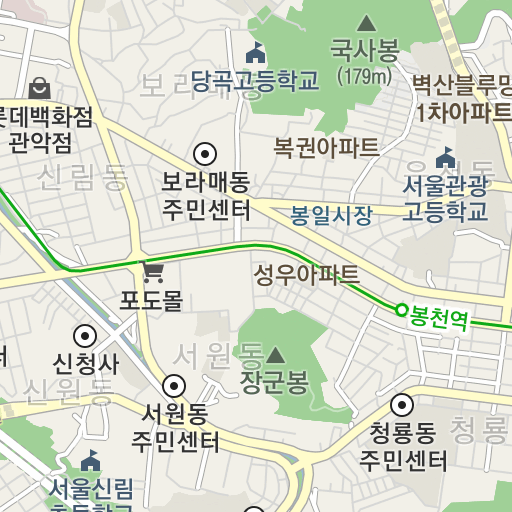 만민중앙교회
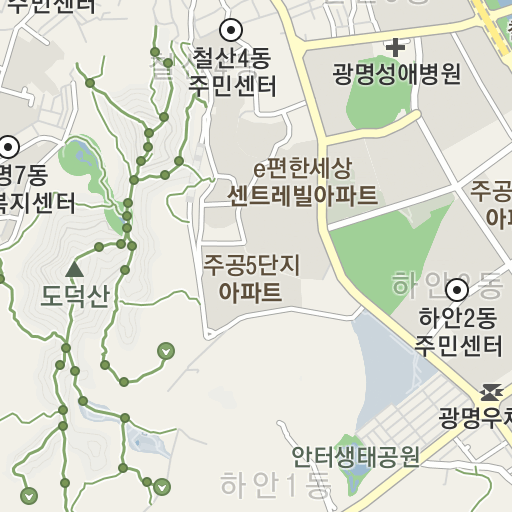 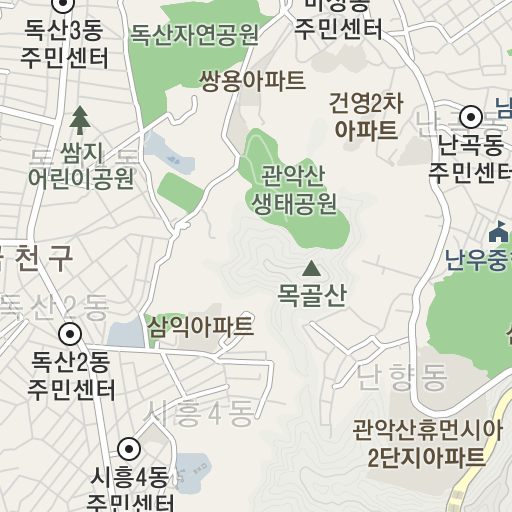 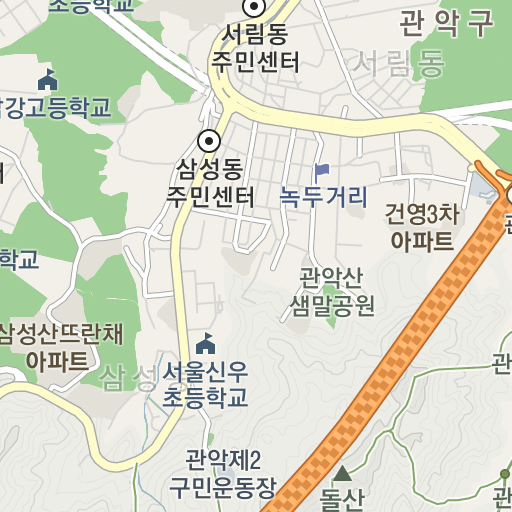 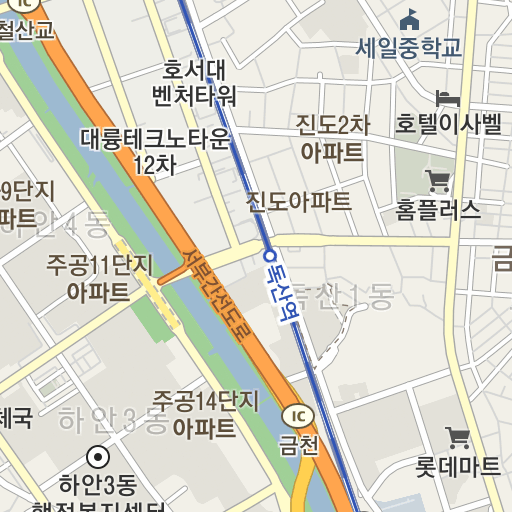 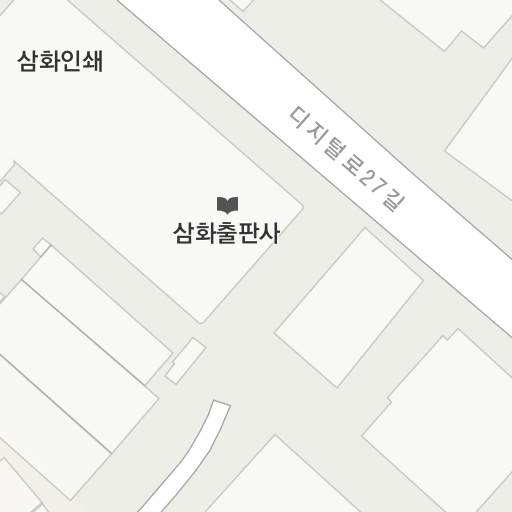 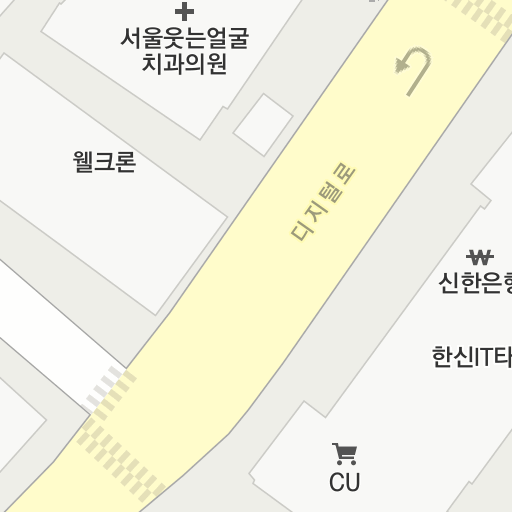 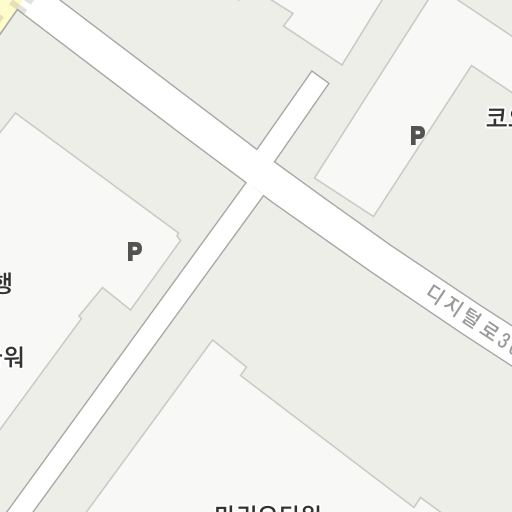 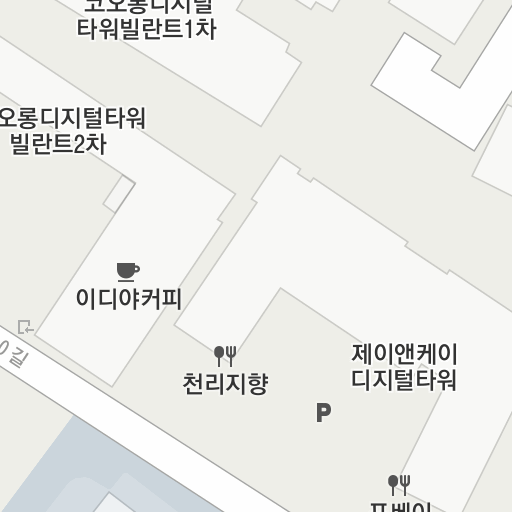 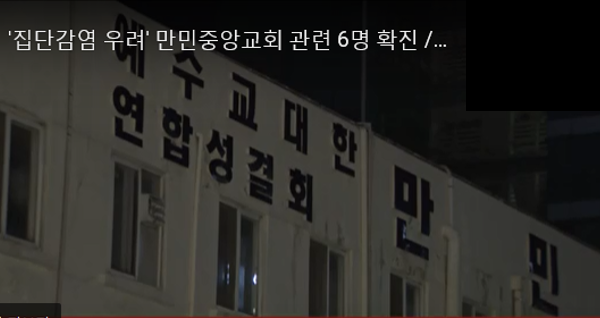 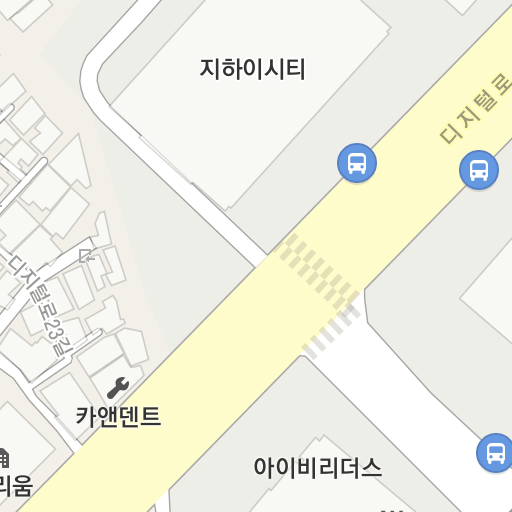 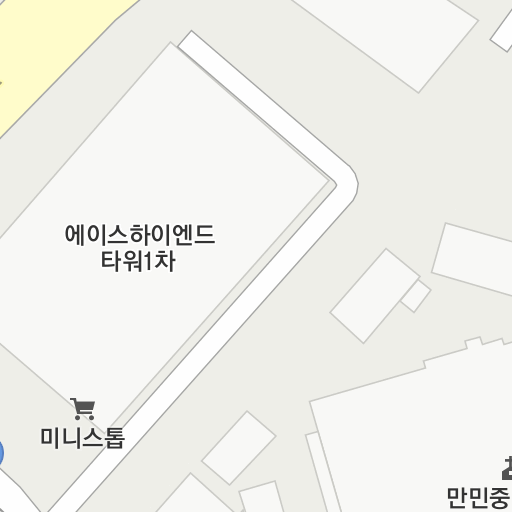 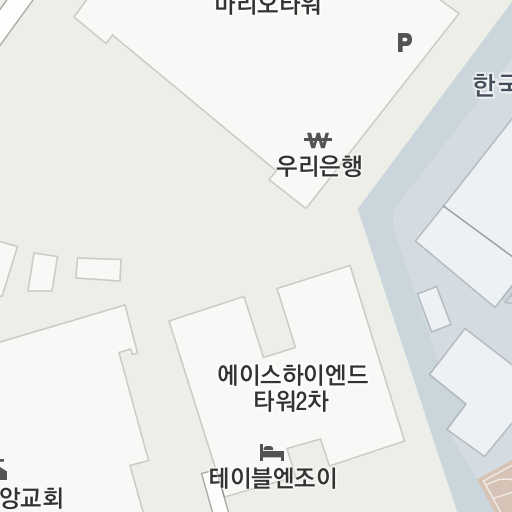 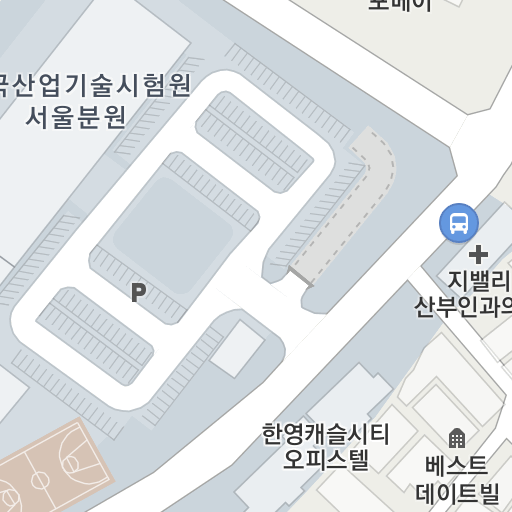 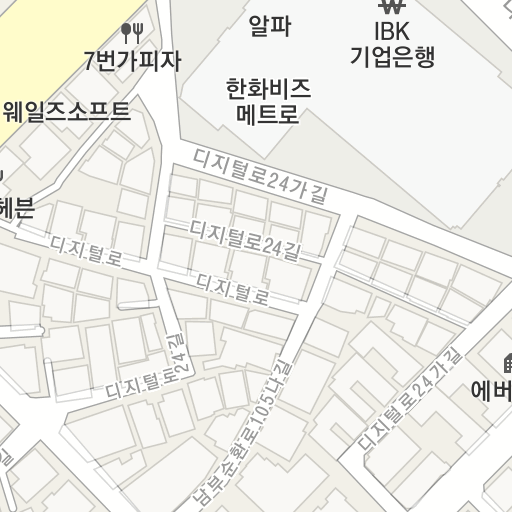 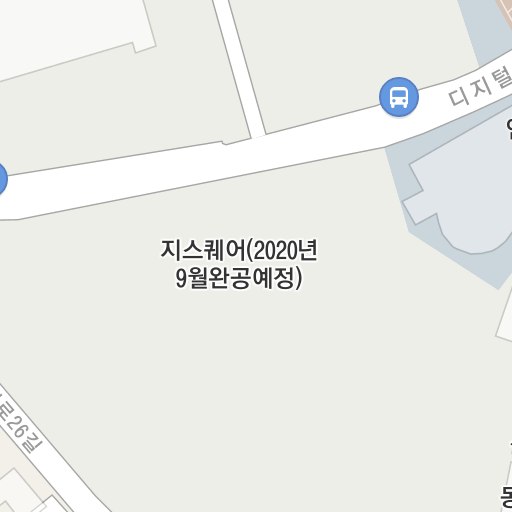 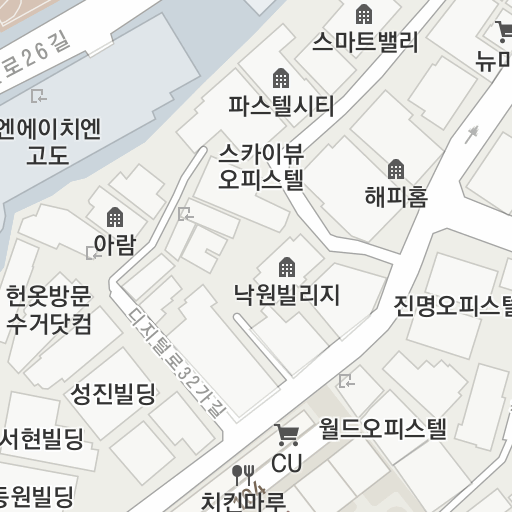 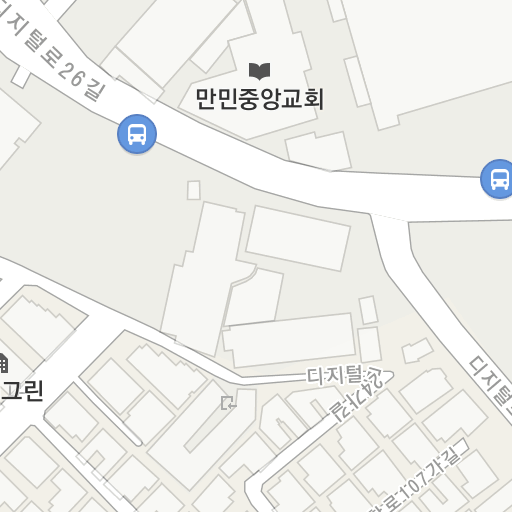 무한폐렴
집단감염 발생
2020-03-27